1
Business Statistics B.Com 1st SemesterBB.COM IST
PRESENTED BY,
DR VANDANA PANDEY
ASSOCIATE PROFESSOR
DEPARTMENT OF COMMERCE
HCPG COLLEGE VARANASI
Statistics
Introduction
Statistics is generally used to mean quantitative aspects of data management but as a subject of study it refers to body of  principles  and  procedures  developed  for  collection, classification,  summarization  and  meaningful  interpretation and for the use of such data.
	The  discipline  is  useful  in  converting  random  data  to understandable information and aids in strategic business decision making.
Introduction
Statistics has its origin in Latin word Status, Italian word Statista  and  German  term  Statistik  all  of  which  mean “Political State”. In ancient times the beginning of Statistics was made to meet the requirements of State primarily and hence the name.
Origin
The term Statistics is generally used in 2 senses-
Plural Sense
Singular Sense
Meaning
2
Statistics
Meaning-Plural
Under this, the Statistics refers to numerical statement of facts related to any field of enquiry such as data related to income, expenditure, population etc
in the sense of numerical data or Statistical data.
Plural sense
Definitions-	“Statistics	are	numerical	statements	of	facts	in	any department of enquiry placed in relation to each other”-Bowley
Definitions for
Plural sense
“By statistics we mean quantitative data affected to a marked extent by multiplicity of cause”- Yule and Kendall
1.	Aggregation	of	facts-	A	single	number	does	not
constitute Statistics as no conclusion can be drawn from it. Only the aggregate of facts capable of offering meaningful information constitute Statistics.
Features in Plural Sense
2.	Numerically	expressed-
Statistics	are	expressed	in
numbers. Qualitative data like rich, poor, beautiful, big etc cannot be termed Statistics.
Contd….
Statistics
Meaning-Plural
Affected by Multiple causes- Statistics is not impacted by only 1 factor as multitude of factors influence it. For e.g rise  in  prices  can  be  attributed  to  reduction  in  supply, increase in demand, rise in input costs etc.
Reasonable  Accuracy-  A  reasonable  degree  of accuracy  must  be  maintaining  while  collecting  the statistical data.
Placed  in  relation  to  others-  Such  data  is  called
Features in
Plural sense
Statistics	which	is	mutually	related	and	comparable.
Height of 40 people cannot be compared with age of 40
people as data is not related.
Pre-determined  purpose-  Data  collected  without  any purpose or randomly will only be a numerical value and not Statistics.
Enumerated or Estimated- Data can either be collected by estimation (if the field of investigation is very vast) or enumeration (for smaller set of data).
8.  Collected   in   systematic   manner-   Haphazardly collected data will not provide conclusive evidence so systematic collection should be planned beforehand.
4
Statistics
Meaning-Singular
Under this, Statistics refers to  science in which we deal with techniques and methods for collecting, classifying, presenting, analyzing and interpreting the data
in the meaning of Statistical methods.
Singular sense
Definitions- “Statistics may be defined as the collection, presentation, analysis and interpretation of numerical data.”-Croxton and Cowden
Definitions
“Statistics is the science which deals with the collection, classification and  tabulation  of  numerical  facts  as  a  basis  for  the  explanation, description and comparison of phenomena- Lovitt
Given the definitions, the following stages of Statistics emerge-
Collection of data- Decide how, where, when, what kind of data to be collected.
Organization of data- Organize the collected data to make it
comparable and simple.
Presentation	of	data-	Make	the	data	intelligible,	brief	and attractive.
Analysis	of	data-	To	draw	conclusions,	analysis	of	data	is required by different methods e.g. central tendency, correlation.
Interpretation of data- Comparison and conclusions in simple and
Features in Singular sense
easy language.
5
Statistics
Scope
The scope of Statistics may be classified into following 3 parts-
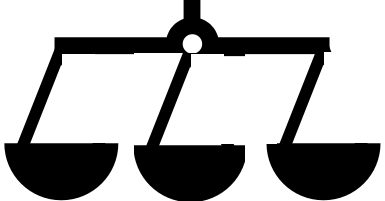 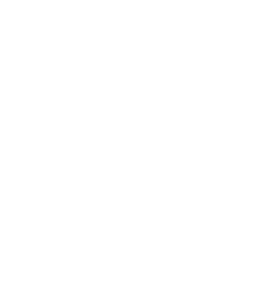 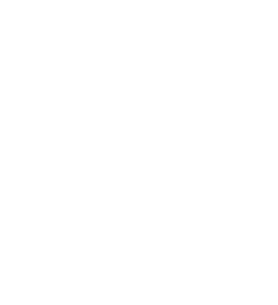 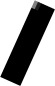 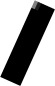 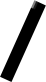 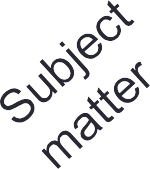 Nature
The study of nature is to find out whether Statistics is Science or Art As a science-	It studies the Statistical data
As a Art-	It makes use of data to solve problems of real life.
The subject matter of statistics is divided into 2 parts-
Descriptive statistics- It describes the data and consists of methods and techniques to explain characteristics of data. The methods can either be graphical or computational.
Inferential Statistics- It deals with methods which describe the characteristics of population or making decisions concerning population on
Subject Matter
Contd….
the basis of sample results.
6
Statistics
Scope
Study of Numerical facts-Statistics can only study such facts which can be expressed in numerical terms.
Study of Aggregates only- Statistics studies only the aggregates and not particular unit. No conclusion is possible from single piece of data.
Not the only method- Statistics is not the only method to study and  many  a  time  does  not  suggest  the  best  solution  of  each problem.
Homogeneity of data- Quantitative data has to be consistent and
homogeneous otherwise it will not be possible to draw conclusions.
Results are true only on an  average-  Statistical results  only express tendencies and are true on an average and not absolutely.
Without  reference  results  may  prove  wrong-  Circumstances and  conditions  under  which  conclusions  are  made  have  to  be studied otherwise the results may give wrong impression.
Can be used by experts only- Only experts can make good use
of statistics and unqualified would find it difficult to apply it.
Misuse of Statistics is possible- The misuse of Statistics to seek particular results is a possibility, more so when it is not easily understood.
Limitati
ons
7
Statistics
Functions
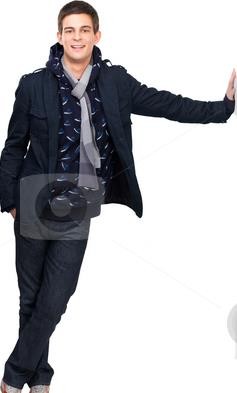 Expression of facts in numbers-One of the main function of Statistics is to express numbers in easily understandable language and interpret the results with certainty.
Simple presentation- Statistics enables presentation of complex data  in  a  simple  format  in  terms  of  aggregate,  average, percentage, graphs, diagrams etc.
Enlarges  individual  knowledge  and  experience-  Statistics expands the horizons of individual knowledge and understanding.
It  compares  facts-  It  facilitates  the  comparison  of  data  and identifying the interrelations between large sets of data for drawing suitable inferences.
5.	Facilitates	policy	formulation- interpretation		of	data,	precise
By		doing	analysis	and nature	of	problem	can		be
ascertained thus assisting policy formulation.
It helps other science in testing their laws- Statistics helps other laws  for  establishing  their  assumptions.  E.g.  Many  laws  of economics namely law of demand, law of supply, Keynes theory of employment can be verified by Statistics.
It  helps  in  forecasting-  Extrapolating  present  data  aids  in forecasting likely changes that can be expected in future.
8
Statistics
Uses & Importance
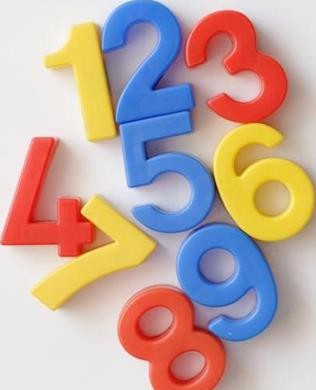 Importance  for  administrators-  Administrators  use  data  for varied purposes and Statistics provide useful tools for decision making support.
Importance for business, industry and agriculture- Estimating demand and supply, studying seasonal changes, understanding trade cycles, consumer profiling, product life cycle analysis are examples of some of the functions that Statistics can perform for business, industry and agriculture.
Importance in Economics- Statistics is basis of Economics as it helps  establishing  the  assumptions.  Almost  all  the  economic aggregates are measured with the help of Statistics.
Importance for Politicians and in Social field- For formulating social,  economic,  educational,  industrial  and  other  policies, politicians draw great support from Statistics discipline.
Existing social problems can only be brought to fore front with the help of data analysis. The effectiveness of existing policies for social change can be measured by statistical tools.
Importance for banking and insurance industry- Bankers use 	statistics  for  estimating  credit  growth,  risk  analysis,  portfolio 	management and insurers for establishing appropriate premiums
looking at life expectancies.
9
10
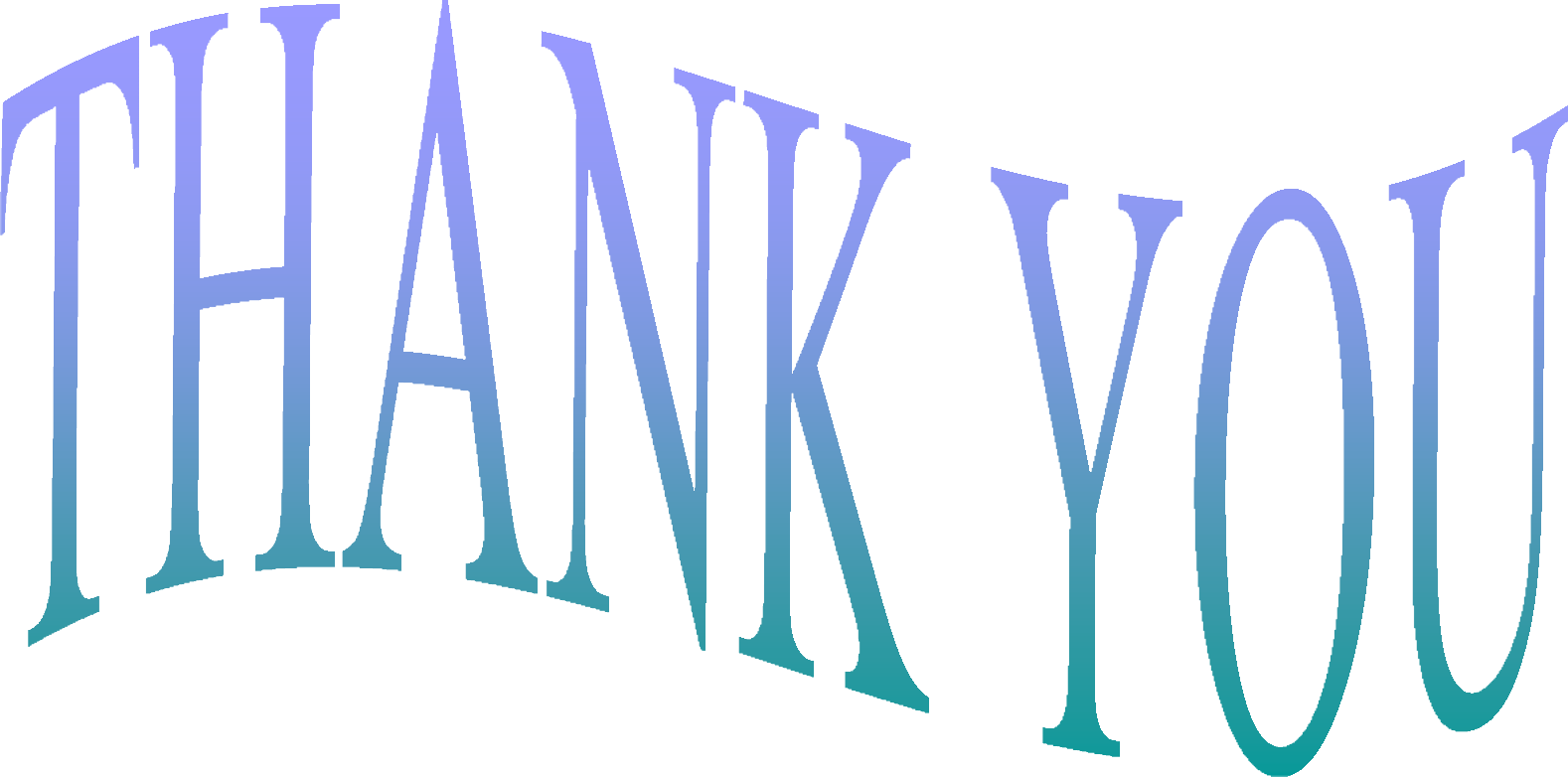 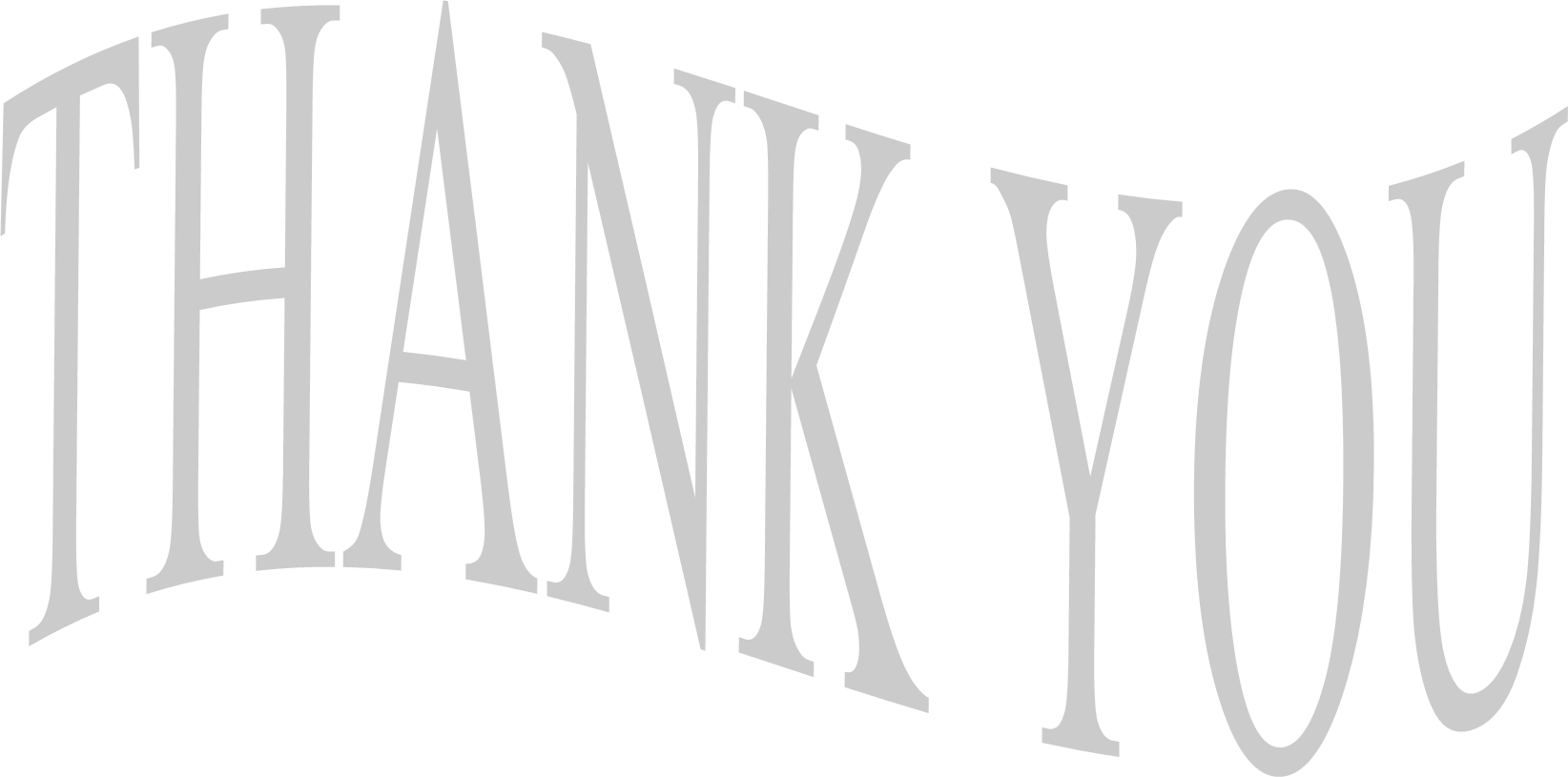